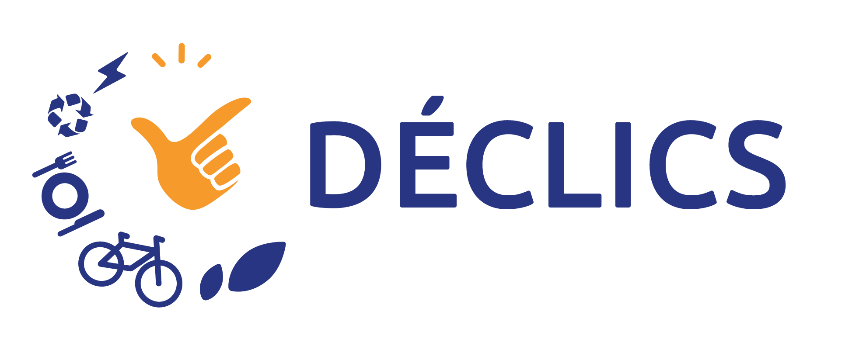 Évènement final du programme déclicSgrand nancy
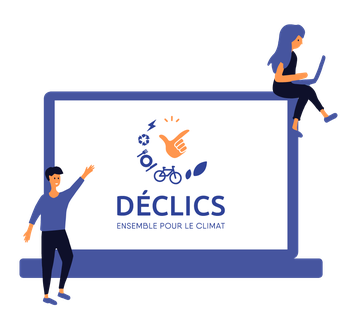 Le Couarail
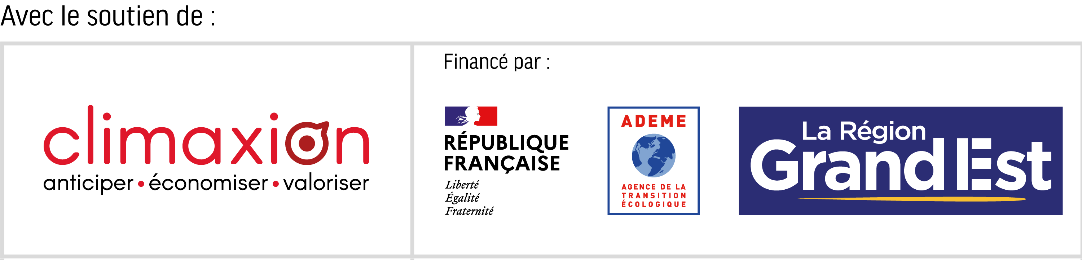 Samedi 26 juin 2023
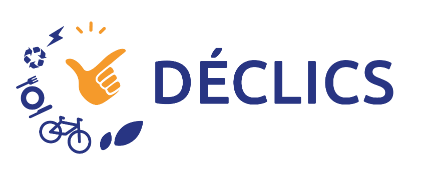 Le programme déclics
Cette année au niveau national environ 40 défis sur 35 territoires dont :
26 défis énergie
8 défis déchets
6 défis alimentation
1 défi sans compteur
Au total 8000 personnes sensibilisées et plus 2760 foyers inscrits (env. 2,9 hab/foyer) 
Une moyenne de 69 participants / défi
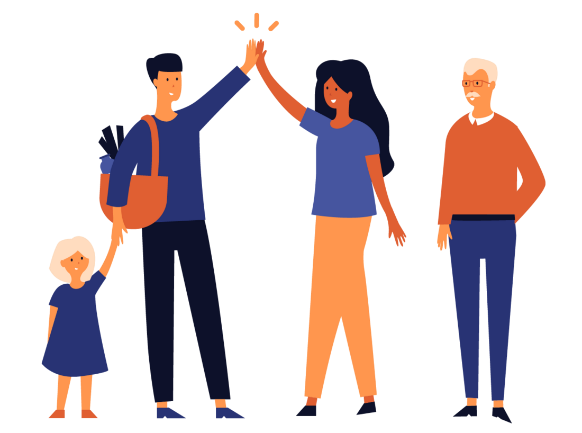 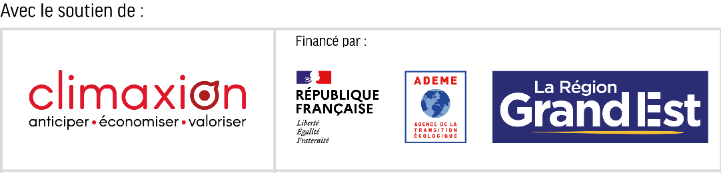 Samedi 26 juin 2023
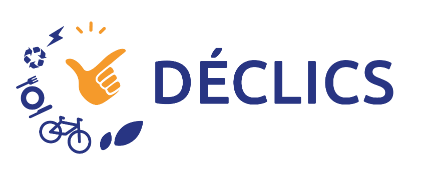 LES DÉFIS ÉNERGIE
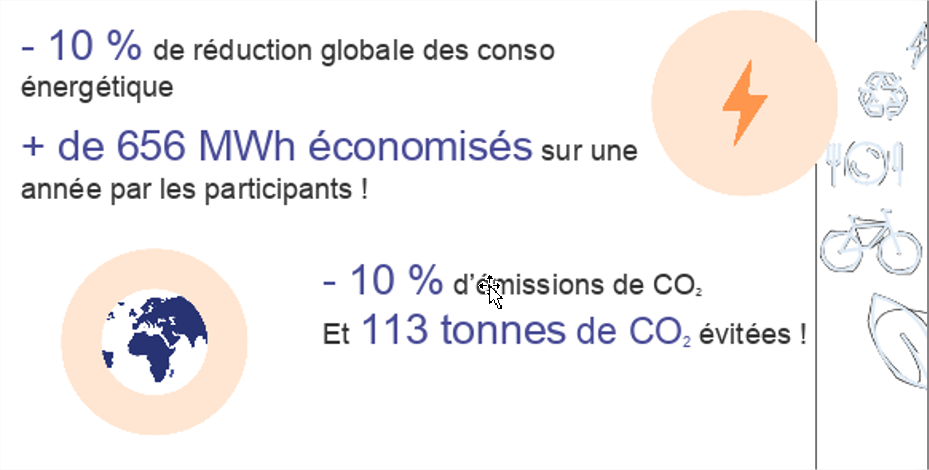 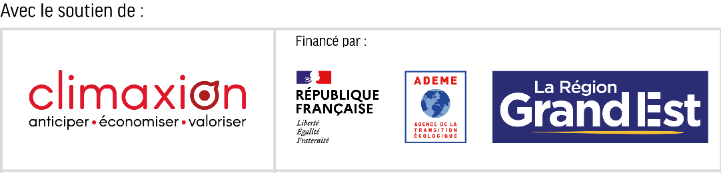 Samedi 26 juin 2023
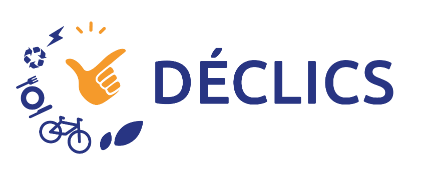 LES DÉFIS ÉNERGIE
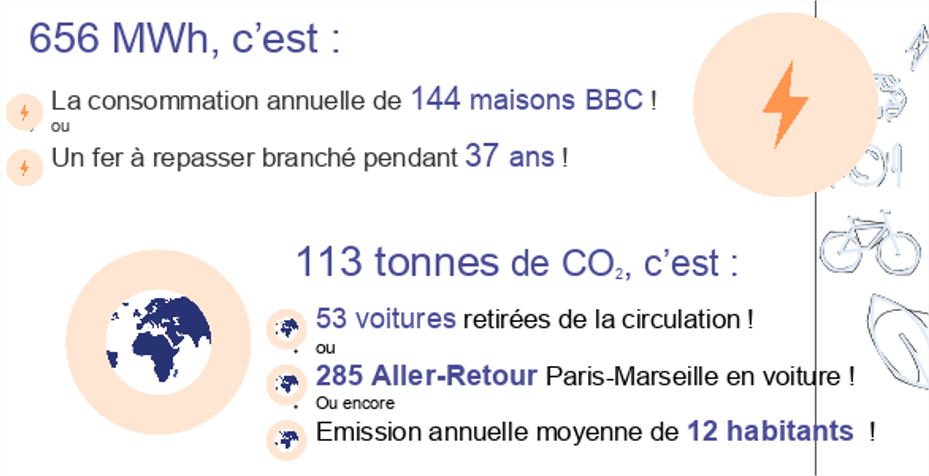 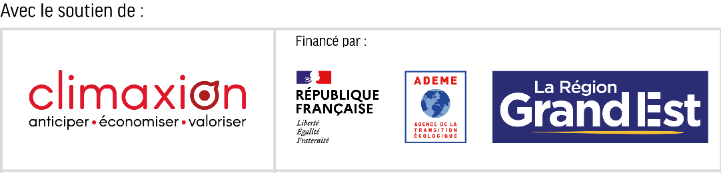 Samedi 26 juin 2023
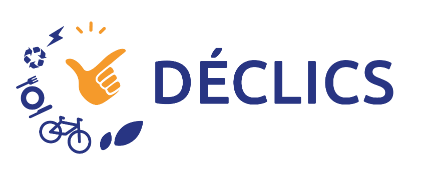 LES DÉFIS DÉCHET
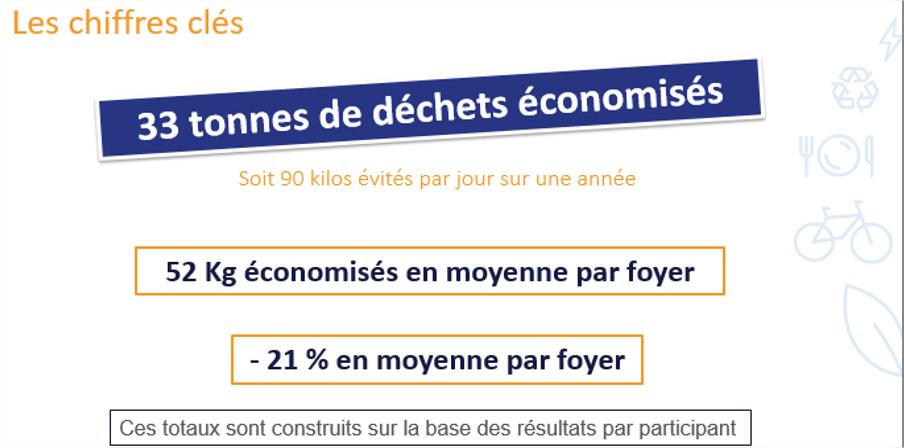 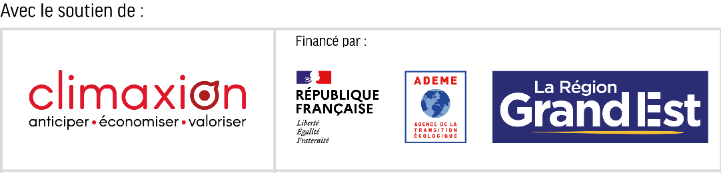 Samedi 26 juin 2023
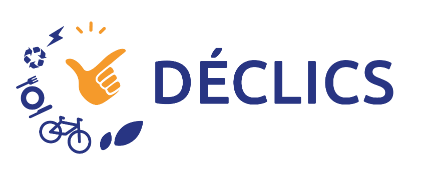 Les DÉFIS EN GRAND EST
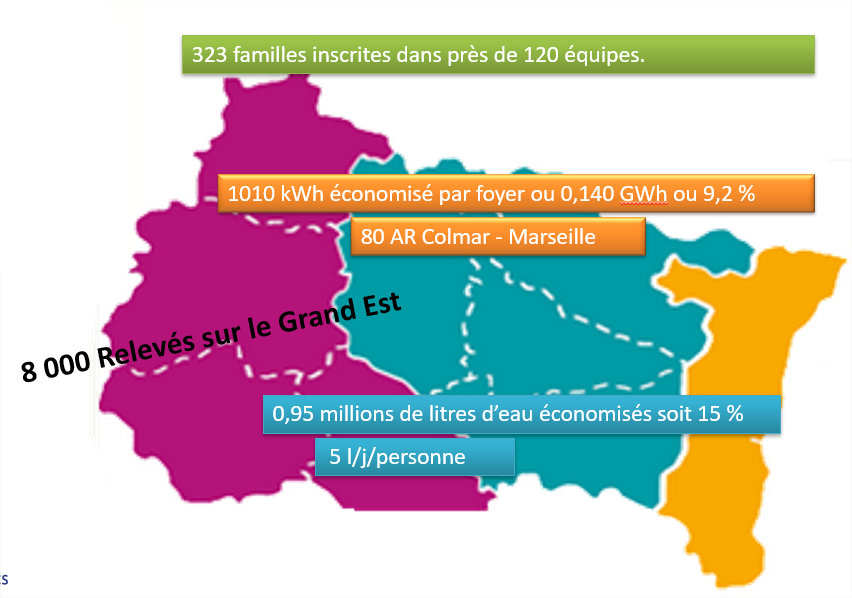 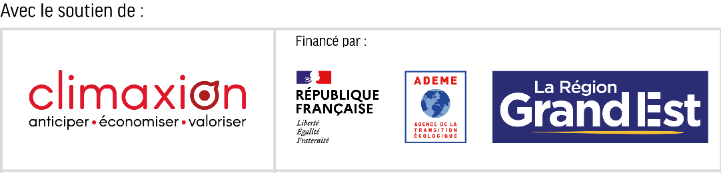 Samedi 26 juin 2023
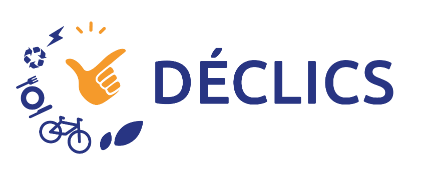 RETOUR D’EXPERIENCE POUR LE TERRITOIRE DU GRAND NANCY
Cette année marquait le premier Défi Déclics organisé par la Métropole du Grand Nancy :

Environ 70 foyers participants 
8 équipes
10 communes représentées
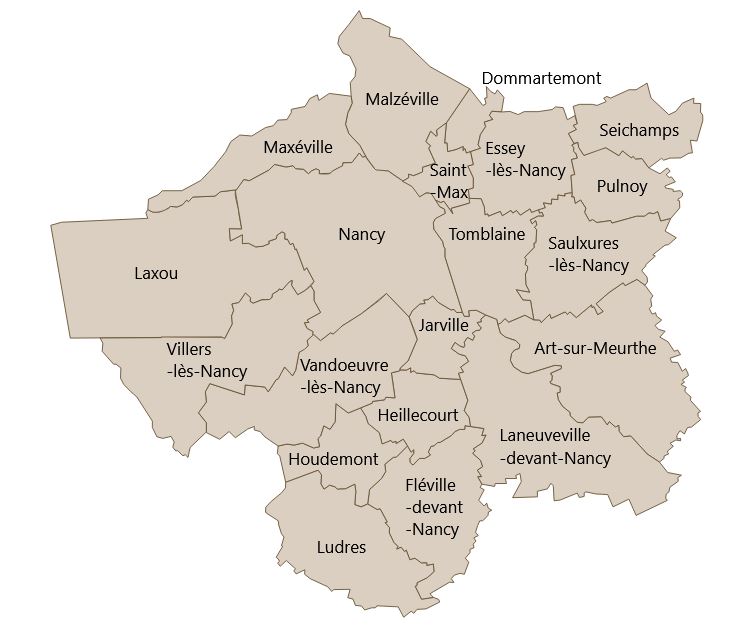 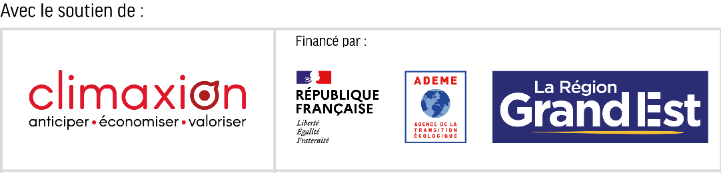 Samedi 26 juin 2023
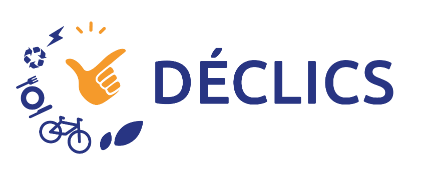 RETOUR D’EXPERIENCE POUR LE TERRITOIRE DU GRAND NANCY
Les écono-guerriers
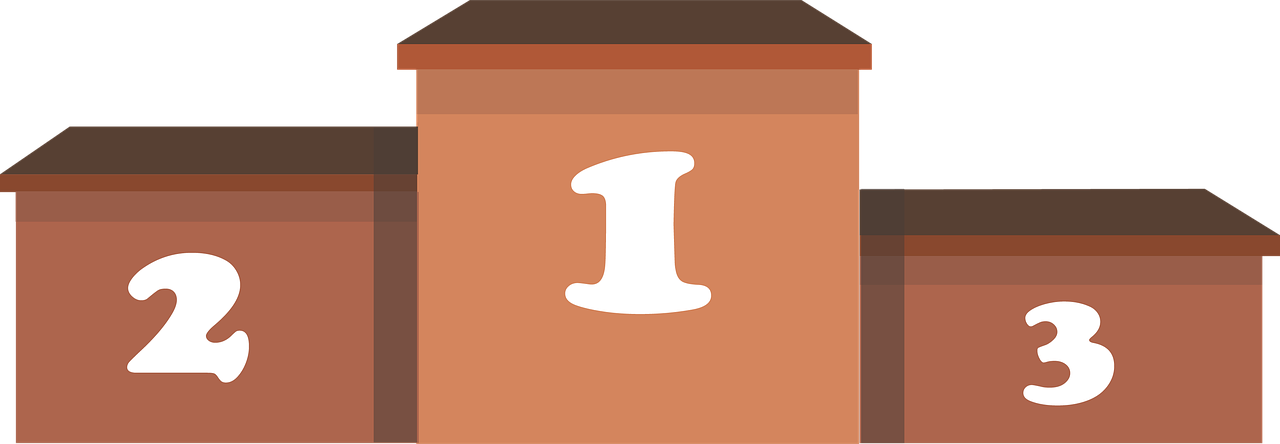 Auresys
La Clique
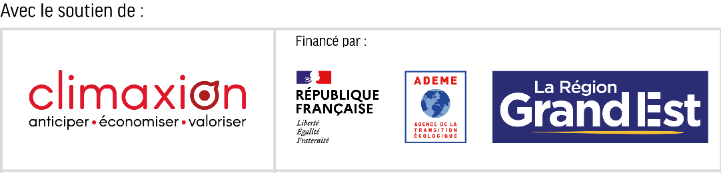 Samedi 26 juin 2023
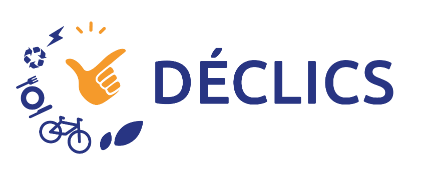 RETOUR D’EXPERIENCE POUR LE TERRITOIRE DU GRAND NANCY
Le classement : 
Les écono-guerriers -16% : 5/6 données saisies
Auresys  -12% : 6/7 données saisies
La Clique -12% : 5/9 données saisies 
Saulxure Positive -10% : 5/6 données saisies
Jarvil’eco -10% : 8/9 données saisies
Les Warriors 3% : 8/9 données saisies
Malzéville 0,30% : 2/5 données saisies
(Les élus du groupe majoritaire - Métropole Grand Nancy
Hors classement)
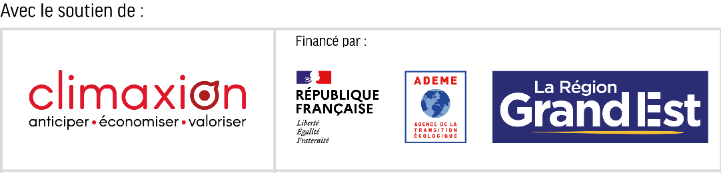 Samedi 26 juin 2023
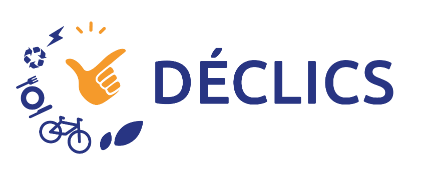 RETOUR D’EXPERIENCE POUR LE TERRITOIRE DU GRAND NANCY
De très bon résultats pour l’ensemble des participants ! 

L’équipe des élus de la Métropole est hors classement avec 5/9 données saisies et un -40% porté par une seule personne à -48%

Très bons résultats de l’équipe « Les Warriors » dont la moyenne est réduite par une moyenne plus élevée (+20%)

56% de données saisies
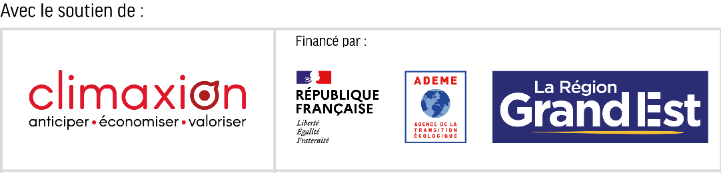 Samedi 26 juin 2023
Les DÉFIS continuent!
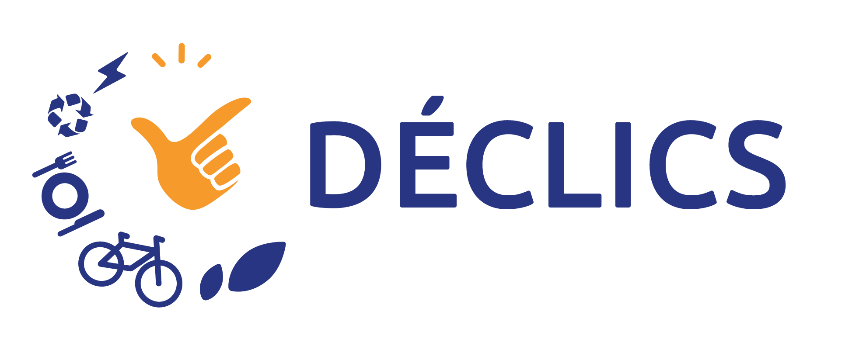 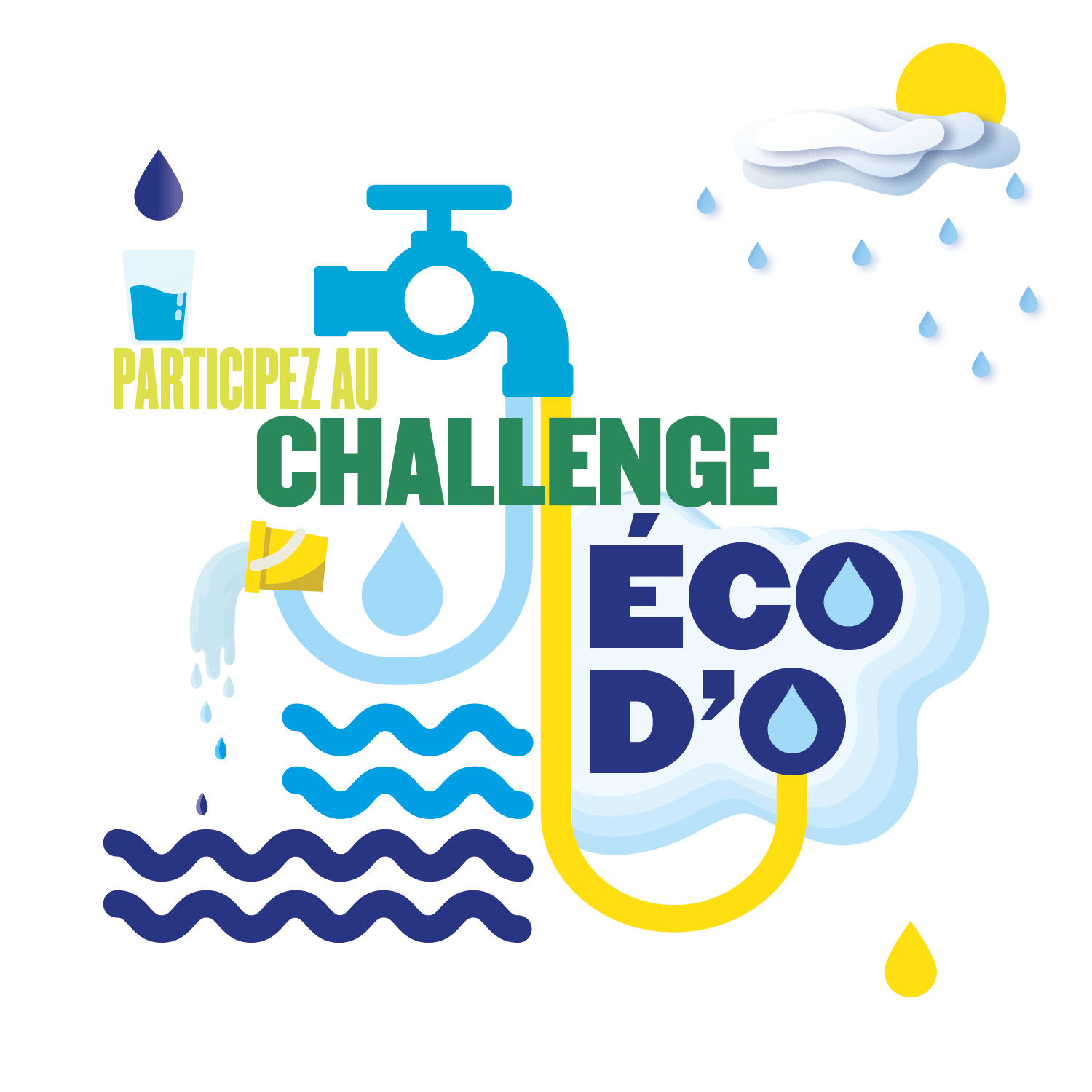 Samedi 26 juin 2023
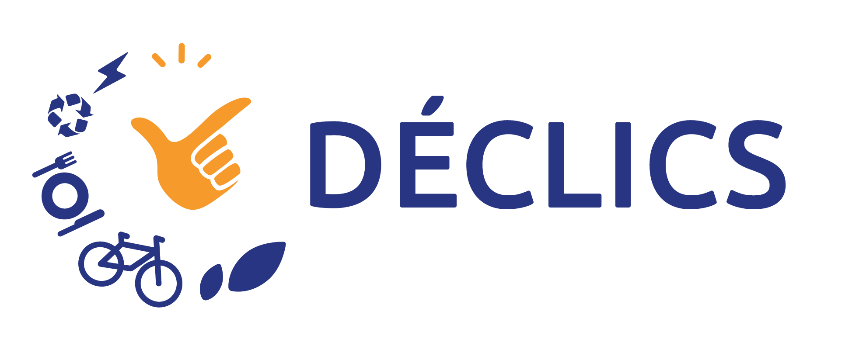 Merci pour votre participation ! A suivre DISTRIBUTION DES DiplômesPhoto de groupe
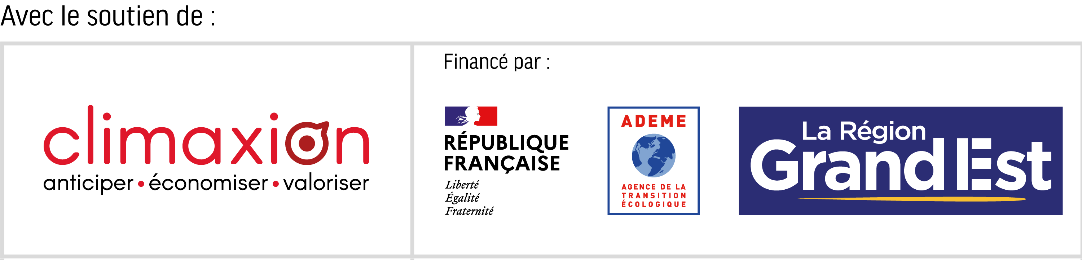 Samedi 26 juin 2023